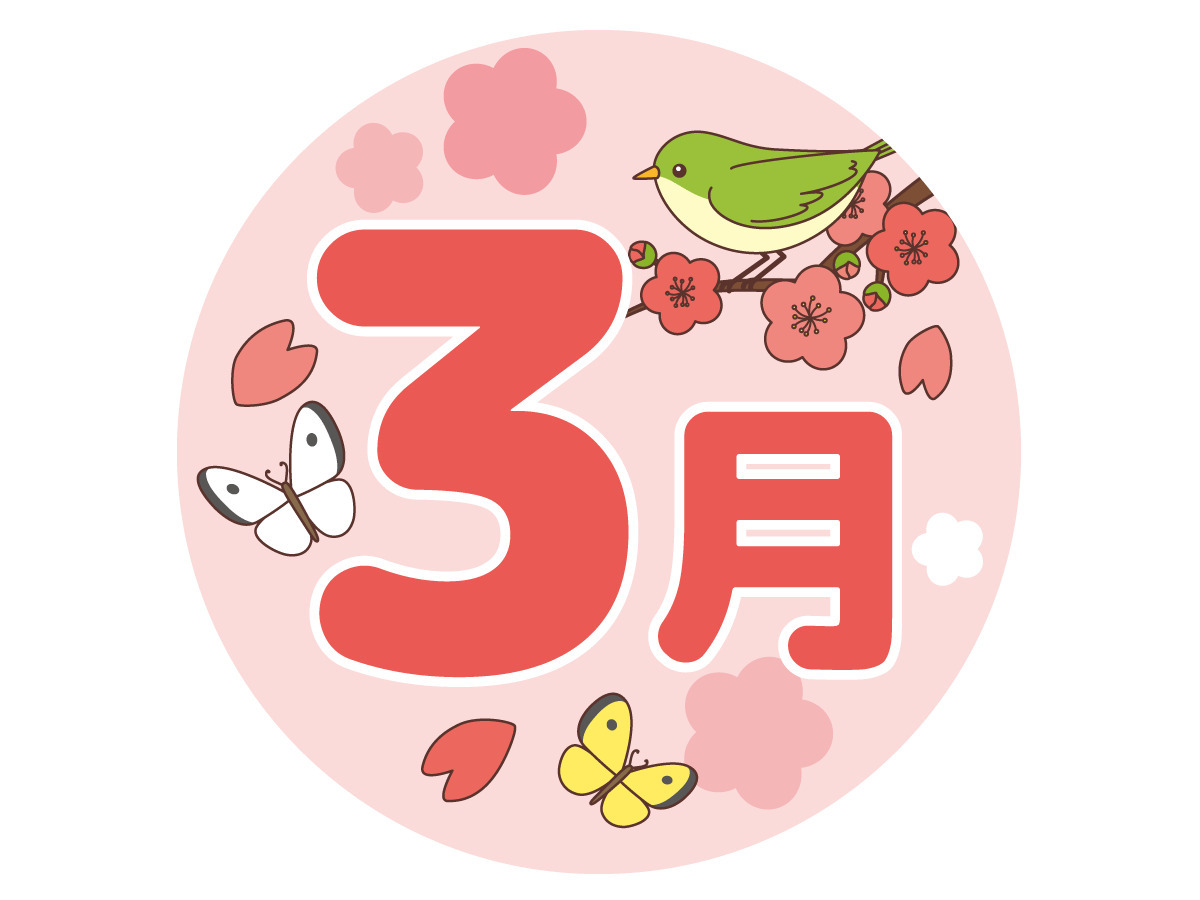 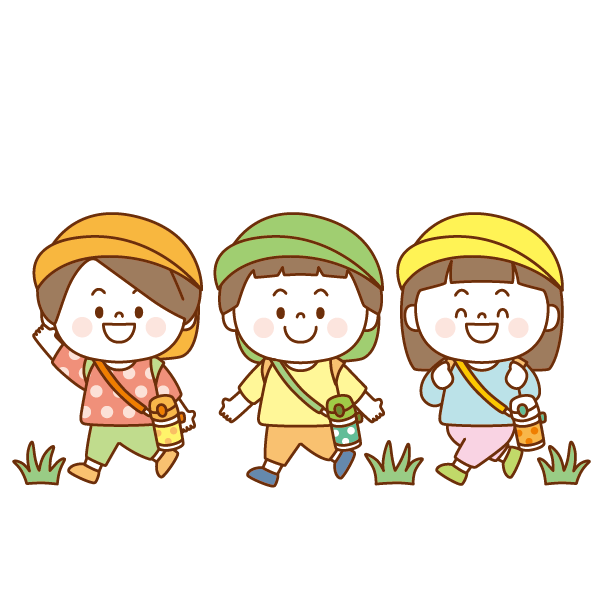 あるこ　あるこ
わたしは　げんき～
こーじーくらぶ　活動予定表
♪さんぽ
今月のうた
児童発達支援
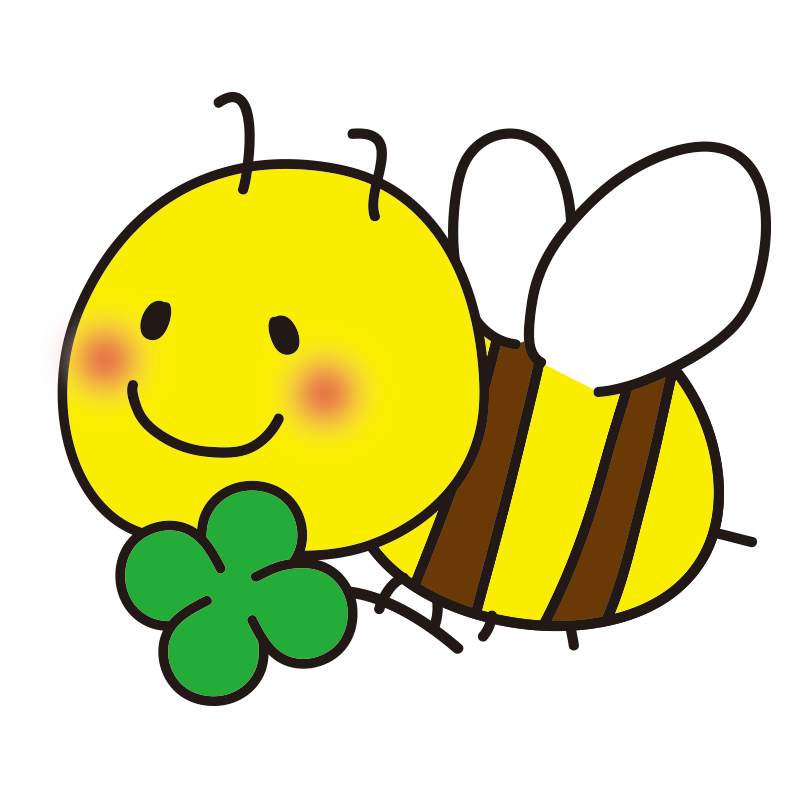 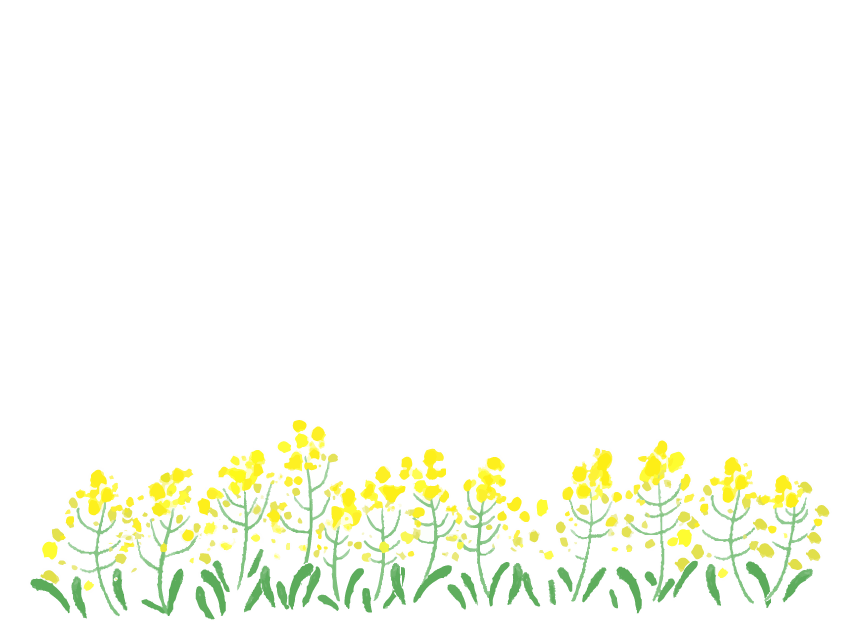 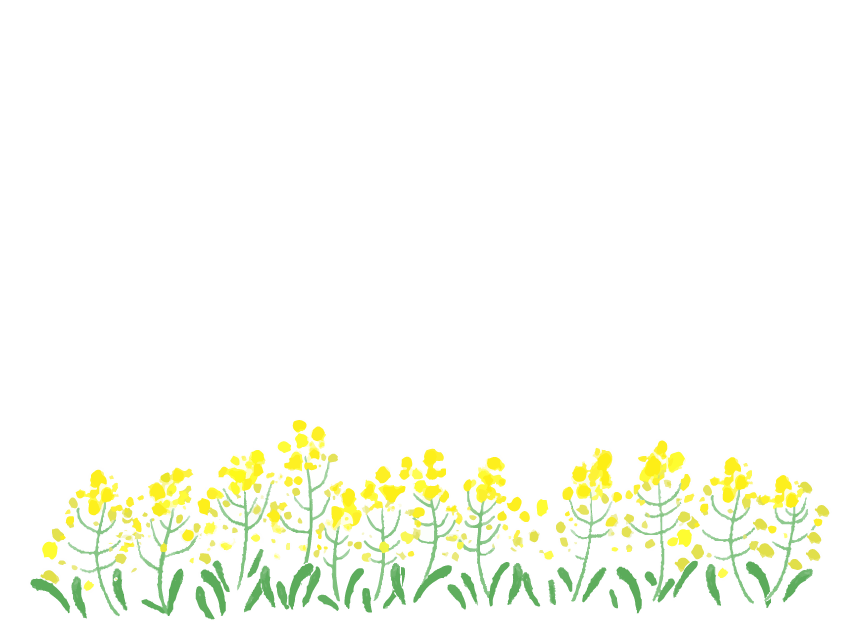 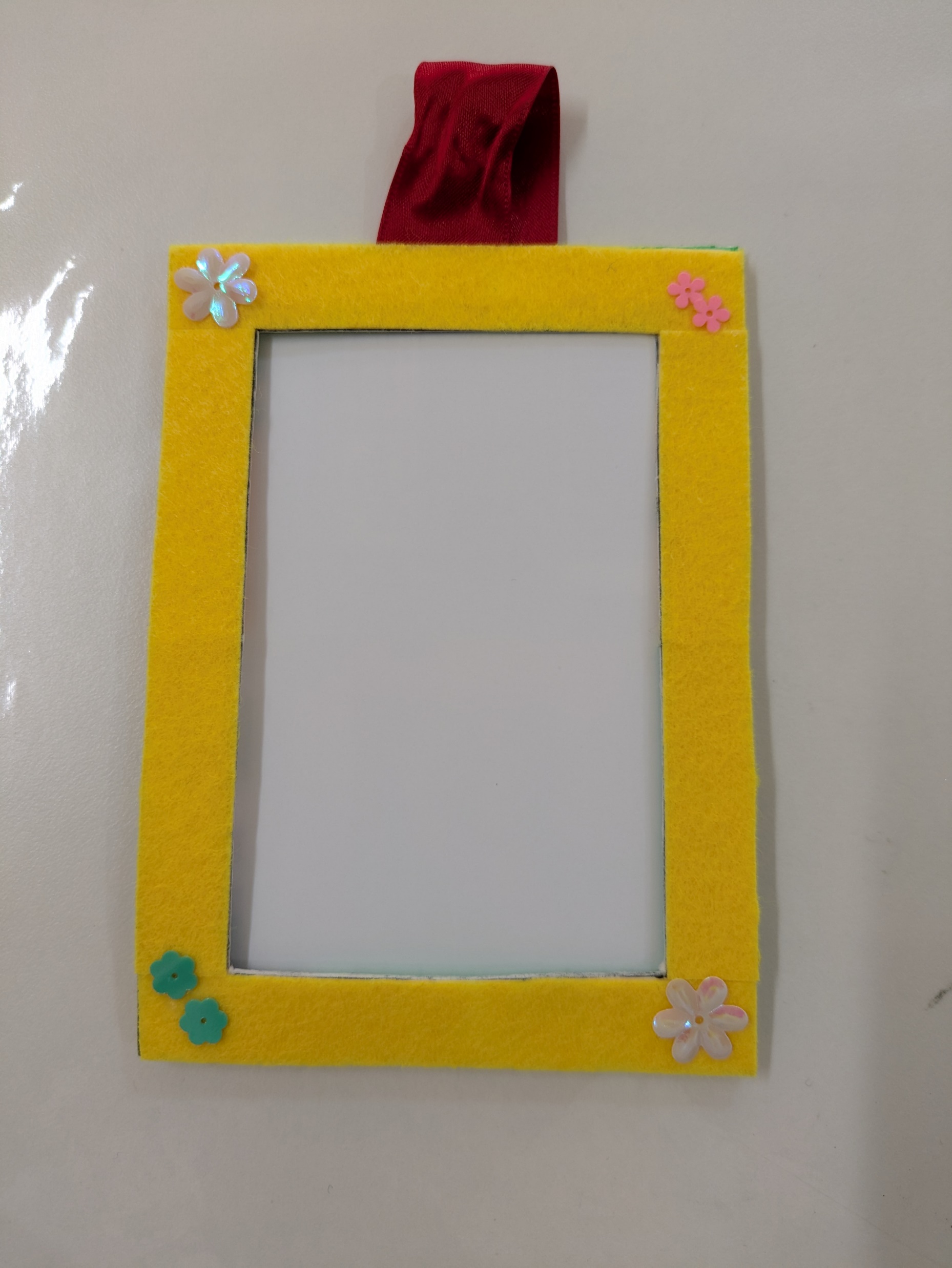 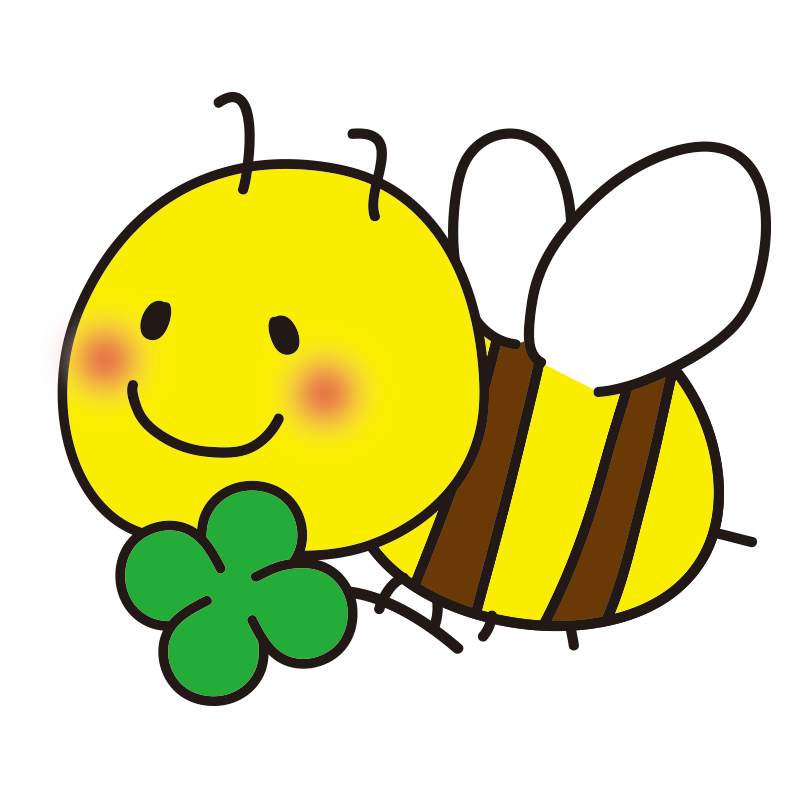 児童発達支援での訓練が残りわずかとなりました。
４月からの新生活が良いスタートになるよう、
楽しみながら今月も頑張りましょう♪
今月の制作
【フォトフレーム】
【健康・生活】　検温・手洗い・トイレ指導を徹底しています

【運動・感覚】　ボール遊び・体操等で楽しみます

【人間関係・社会性】　
　☆「クイズに最後まで参加をして、答えたら1ポイント」の
　　　ルールで、マナークイズを出します

　☆自由時間で他者との関わり、コミュニケーションをとります

【言語・コミュニケーション】　
　紙芝居・絵本の読み聞かせ後、内容に関するクイズを出します

【認知・行動】　知育支援・音楽療法(土曜日)
牛乳パックを使用し、自由に飾り付けをした手作りフォトフレームをつくります！
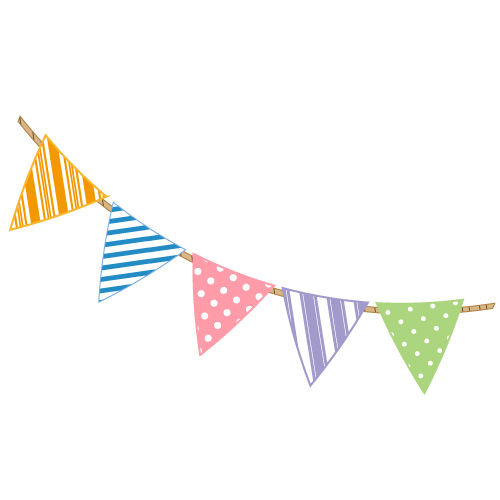 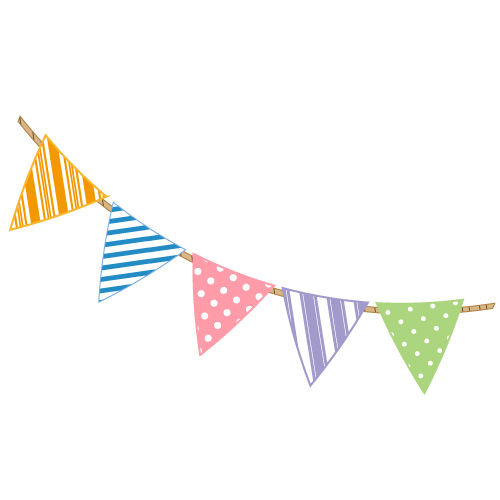 今月のお知らせ
・3月20日は休業日となります
・連絡ノートの使用は児童発達支援でのみとなり、放課後等デイ
サービスでは使用しません（今月までの使用）

※令和6年度　指定障害児通所支援事業所の【5領域】を含めた
活動予定となっております
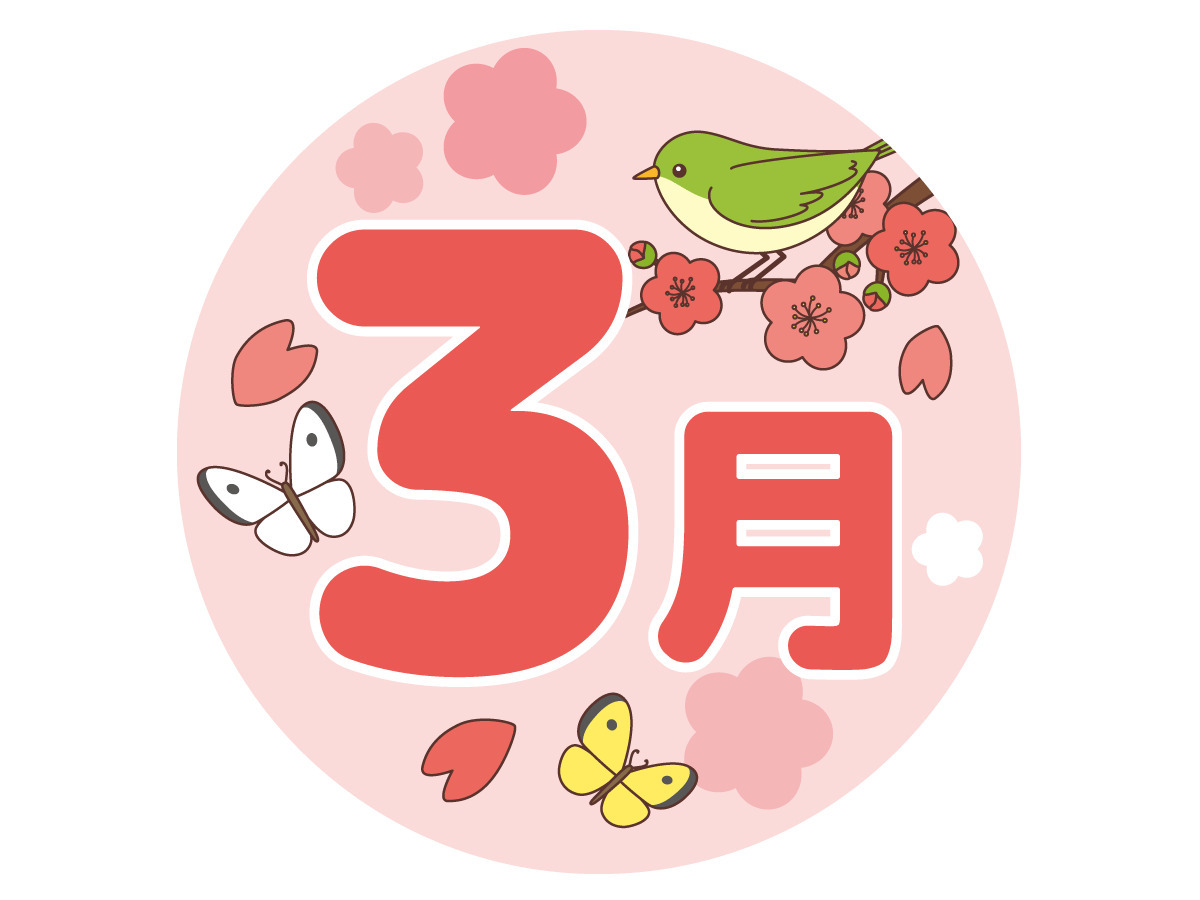 ★ミニゲーム【アーチェリー】
こーじーくらぶ　活動予定表
ホワイトボードを的に、当たった矢の数を競います！
使い方のマナーやルールを守りながら、
みんなで楽しんでいきます。
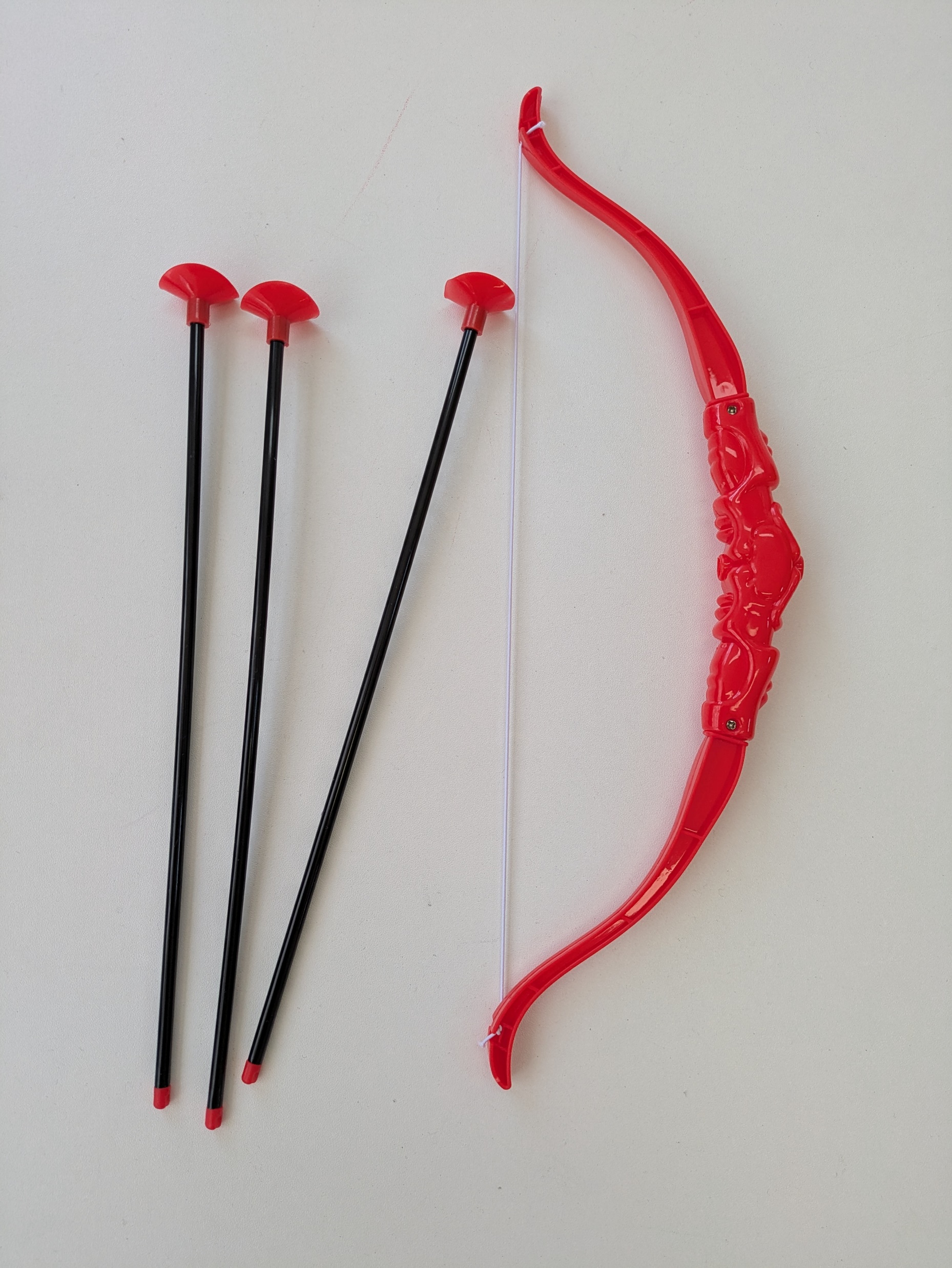 放課後等デイサービス
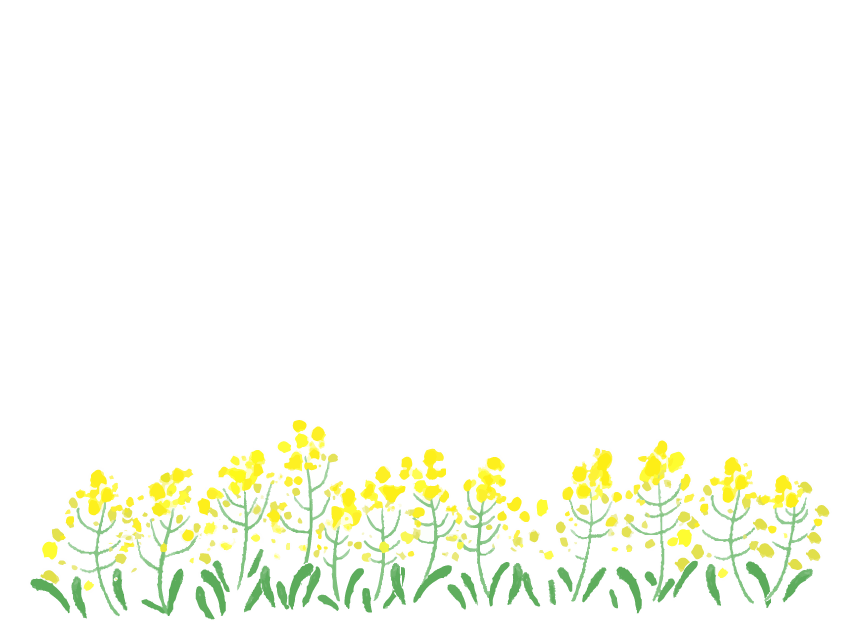 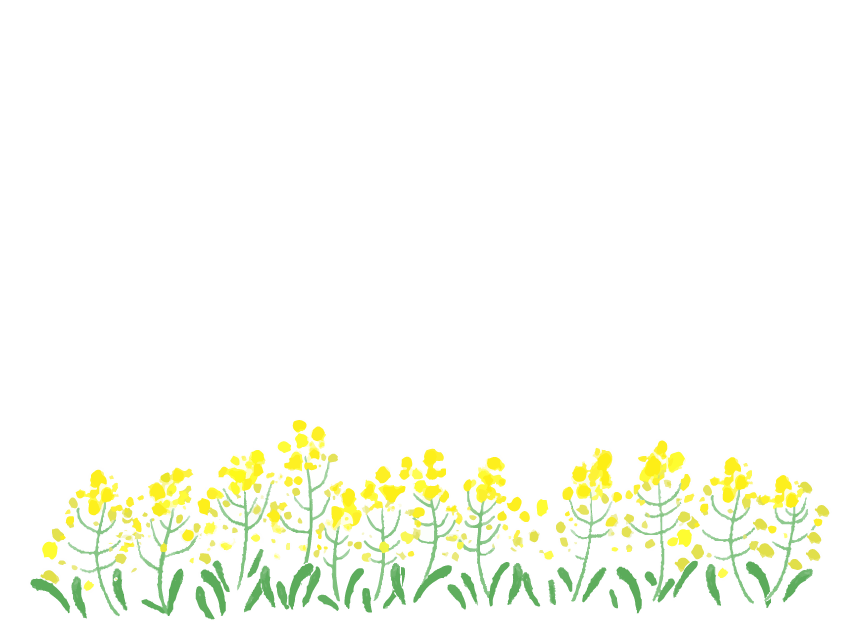 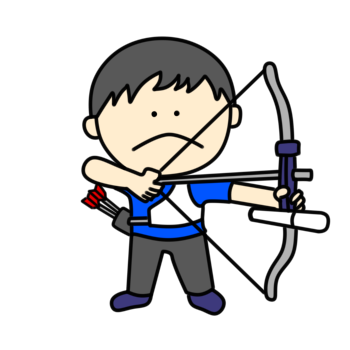 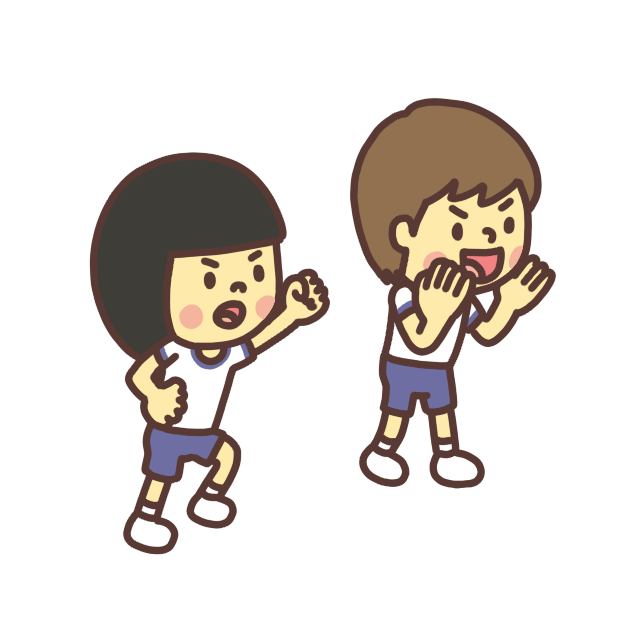 あと１ヶ月で進級になりますね。
来年度に向けて少しずつ準備をしながら、残り日々も楽しく過ごしましょう♪
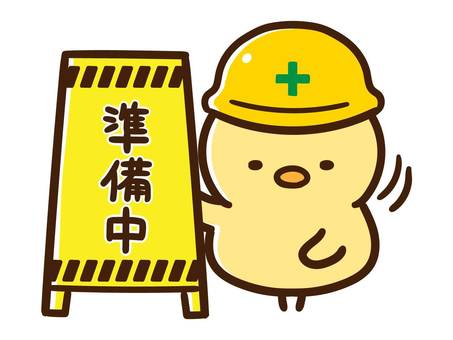 ★SST（マナークイズ）【仲間になる方法】
認知・行動/言語・コミュニケーション
★制作活動
４月からの活動に向けて、今月は準備期間とさせていただきます。お楽しみに・・・
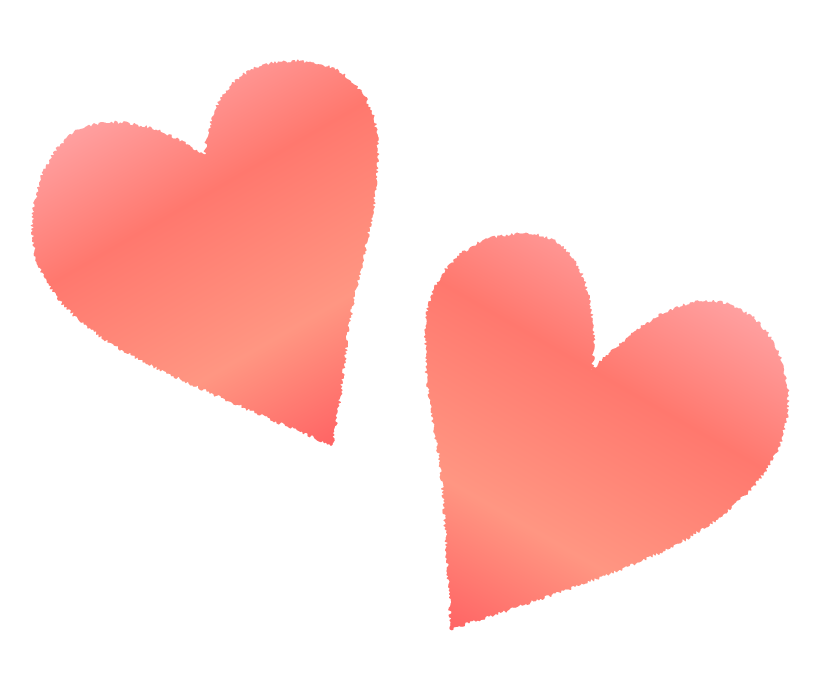 ４月から放課後等デイサービスにも新しい仲間が増えます！学校ではクラス替えもありますね。新しい出会いが増えるこの季節・・・仲間になるためには、どのように行動したら良いのか？考えていきましょう。
★体操ダンス
準備運動とリクエスト曲で体を動かしていきます♪
ブログでその様子をお伝えしていますので、是非ご覧ください！
今月のお知らせ
★紙芝居
・3月20日(祝日)は休業日となります
人間関係・社会性/言語・コミュニケーション
運動感覚/人間関係・社会性
読み方によって1～3ポイントゲットできます
先生のお手本を真似して読んでみましょう。
運動感覚/言語・コミュニケーション
※令和6年度　指定障害児通所支援事業所の【5領域】を含めた活動予定となっております
認知・行動/人間関係・社会性/言語・コミュニケーション